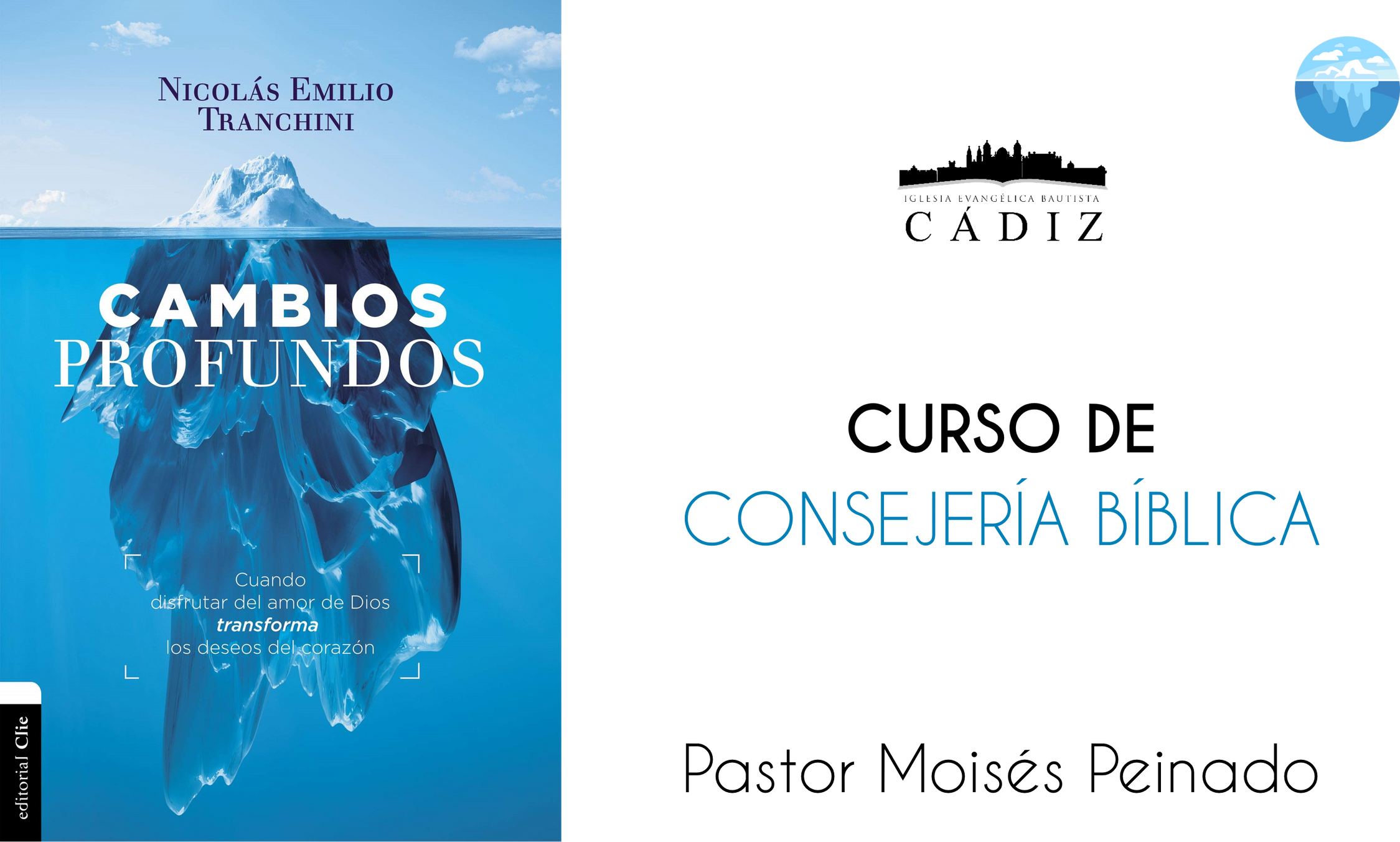 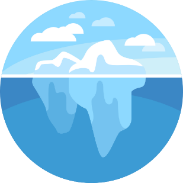 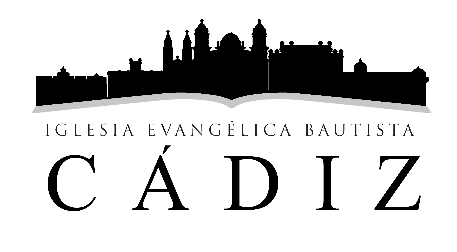 ¿CUÁLES SON 
LOS RESULTADOS 
DE UN CAMBIO PROFUNDO?
TERCERA PARTE
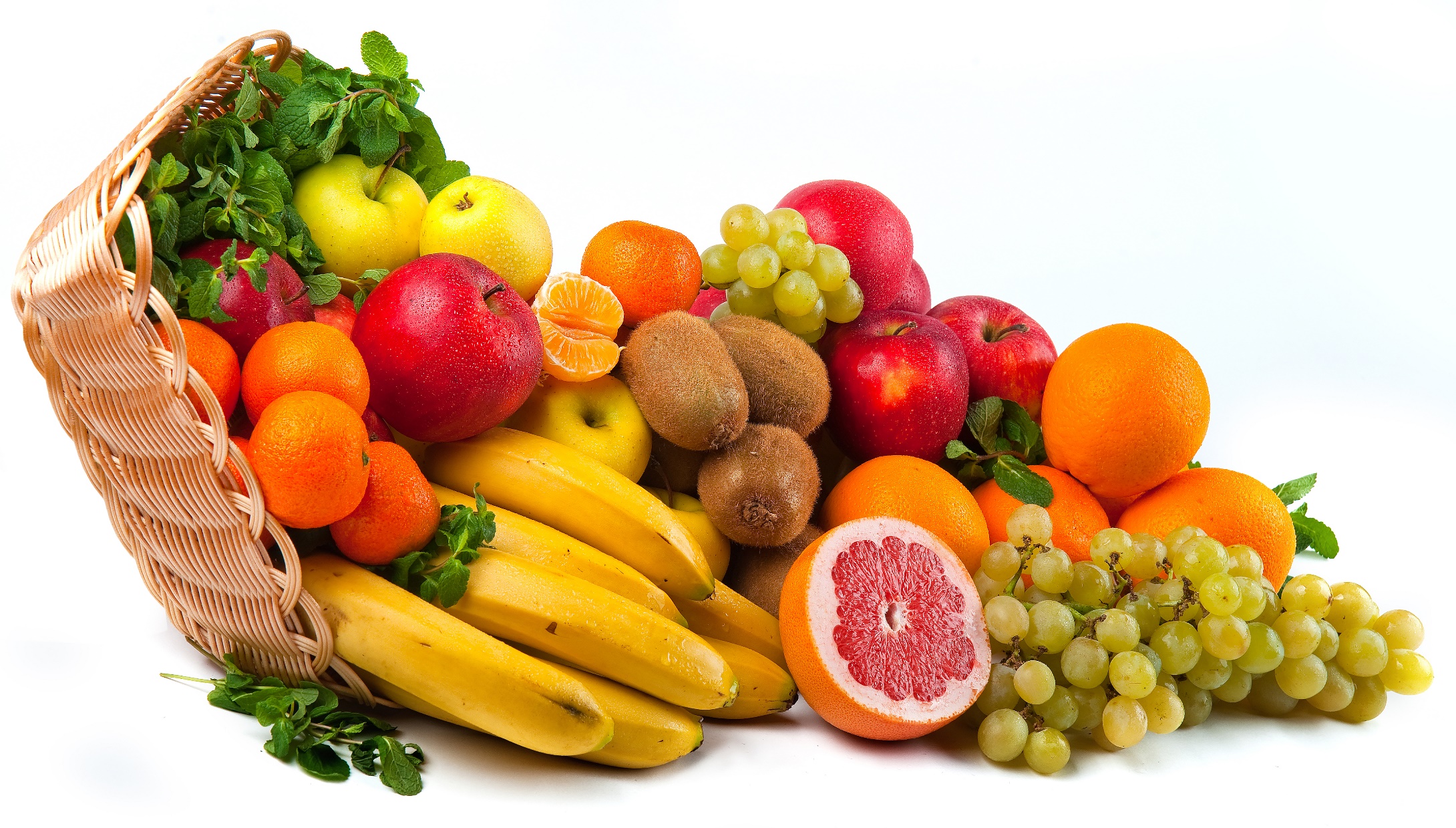 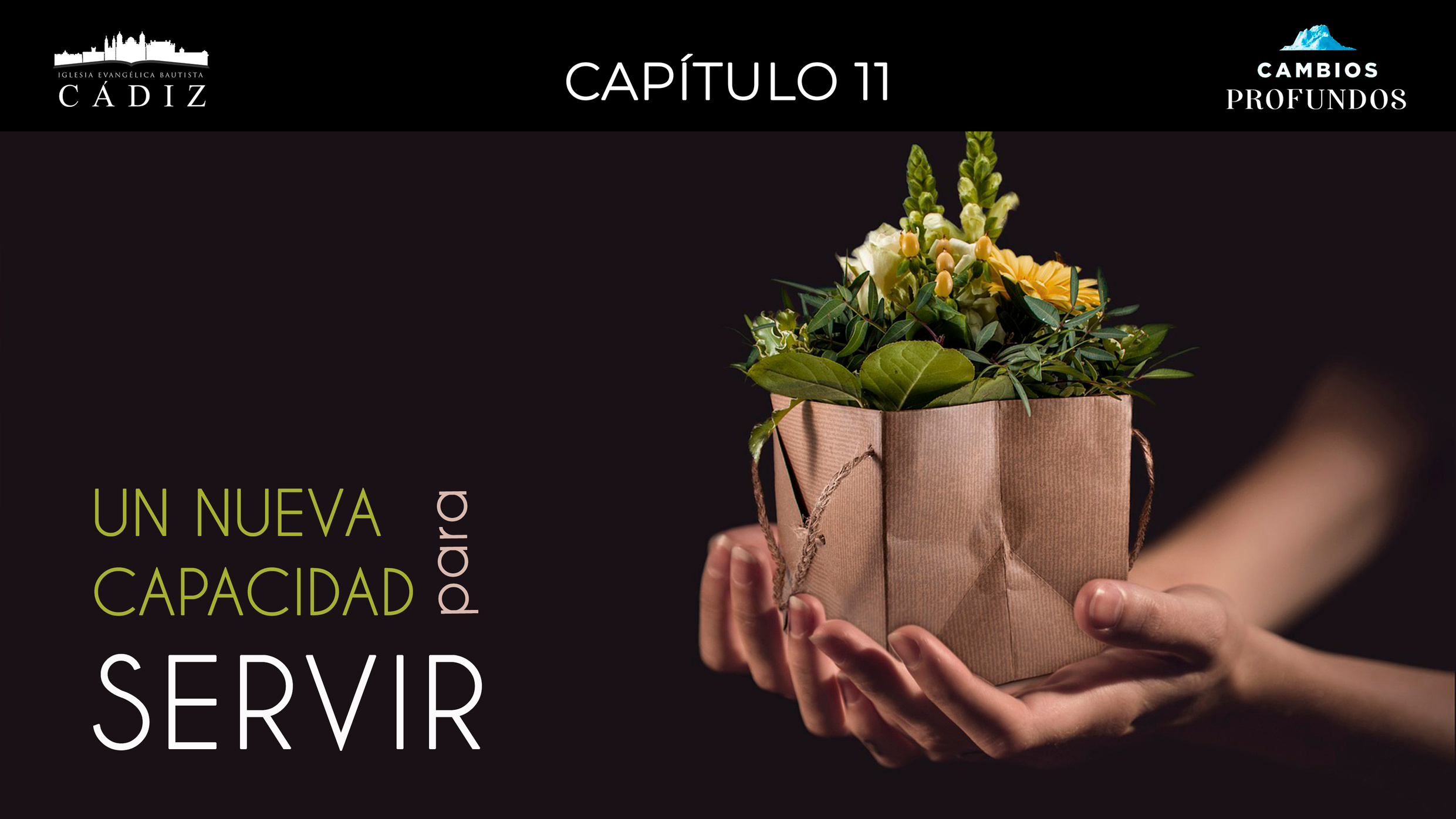 La plenitud de la vida, la libertad y el gozo lo obtenemos cuando Dios nos introduce en la dinámica de la trinidad.
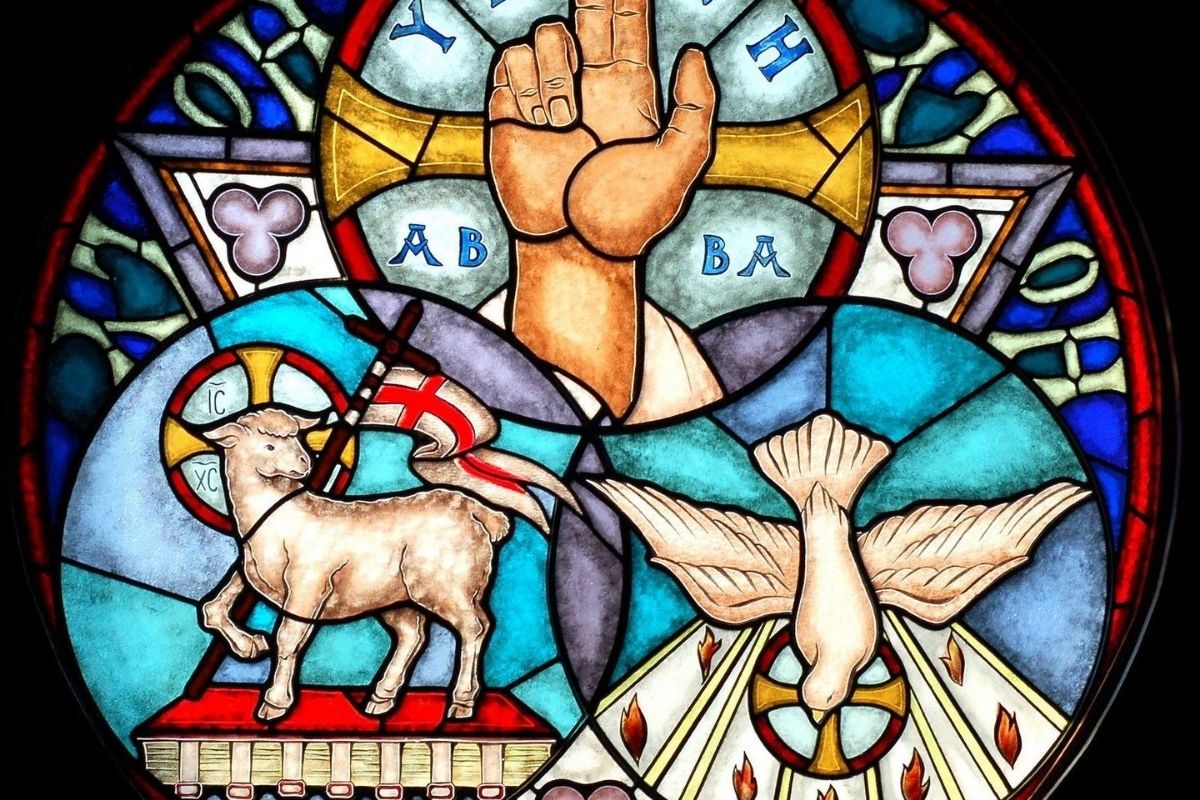 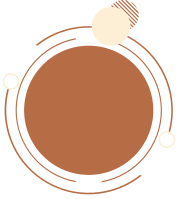 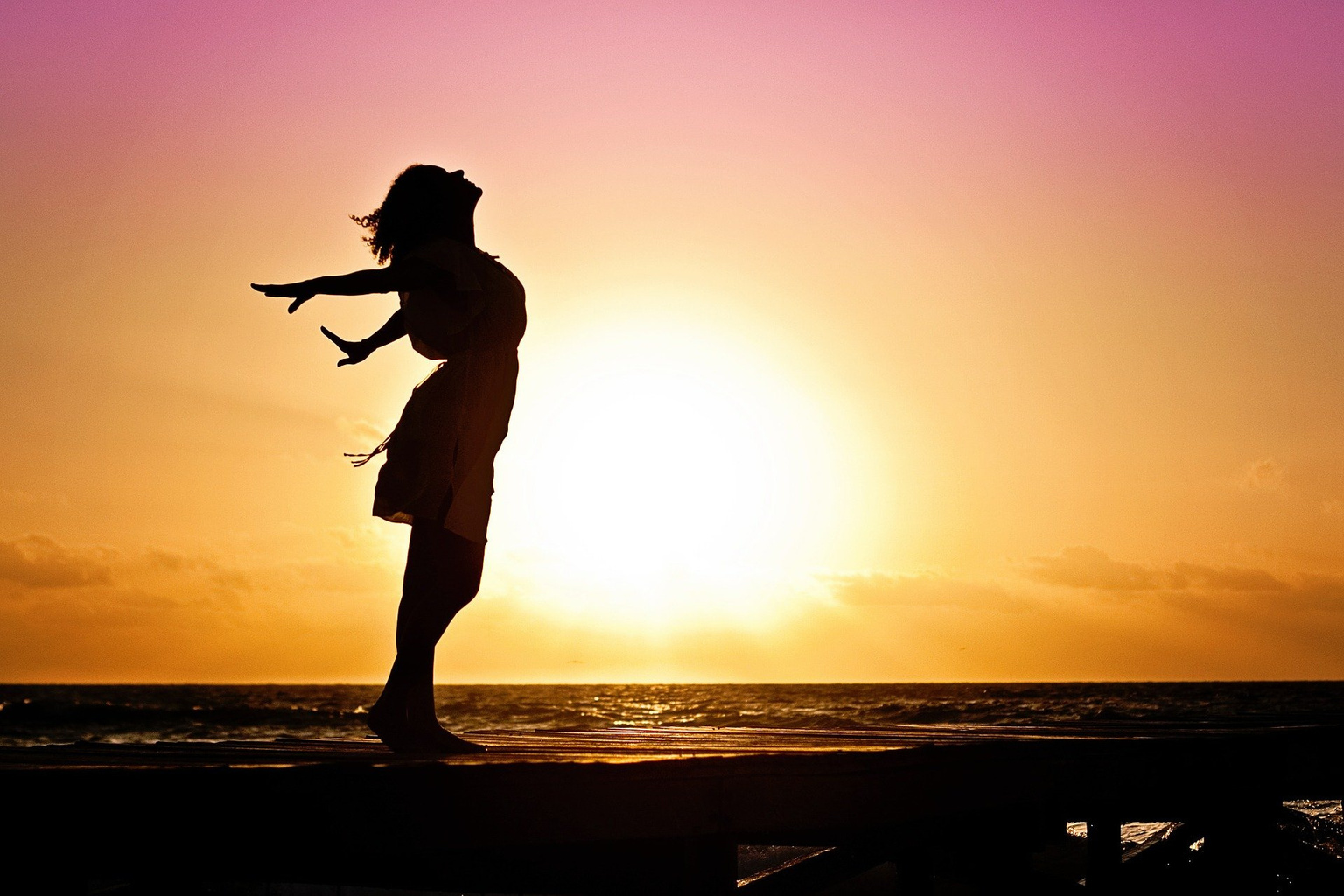 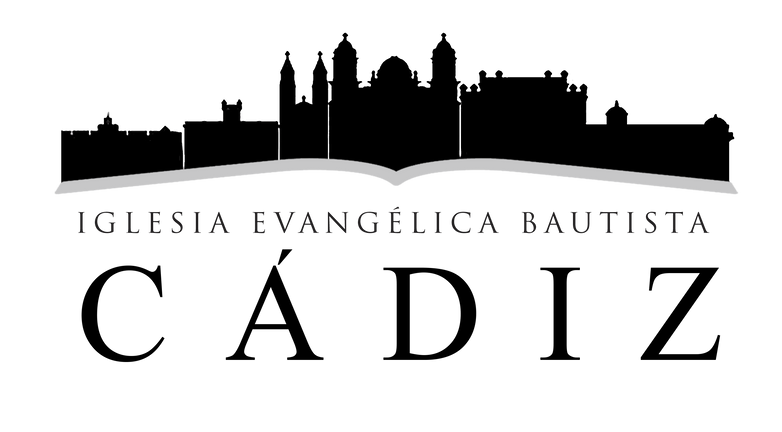 Servir a Dios 
es un RESULTADO de disfrutar a Dios
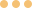 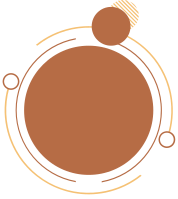 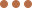 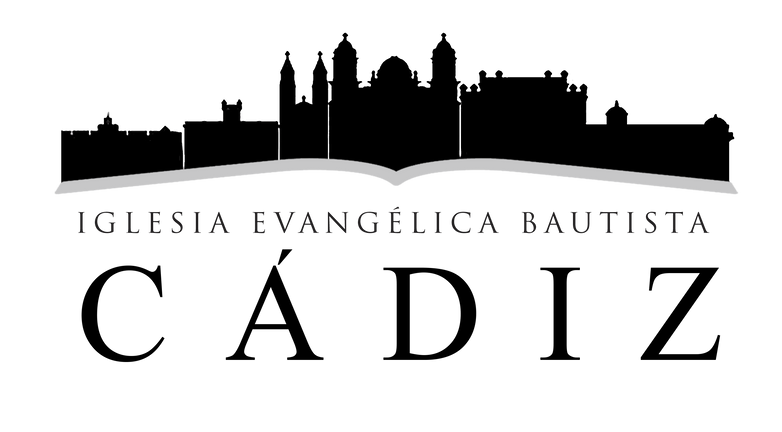 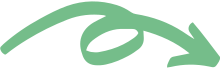 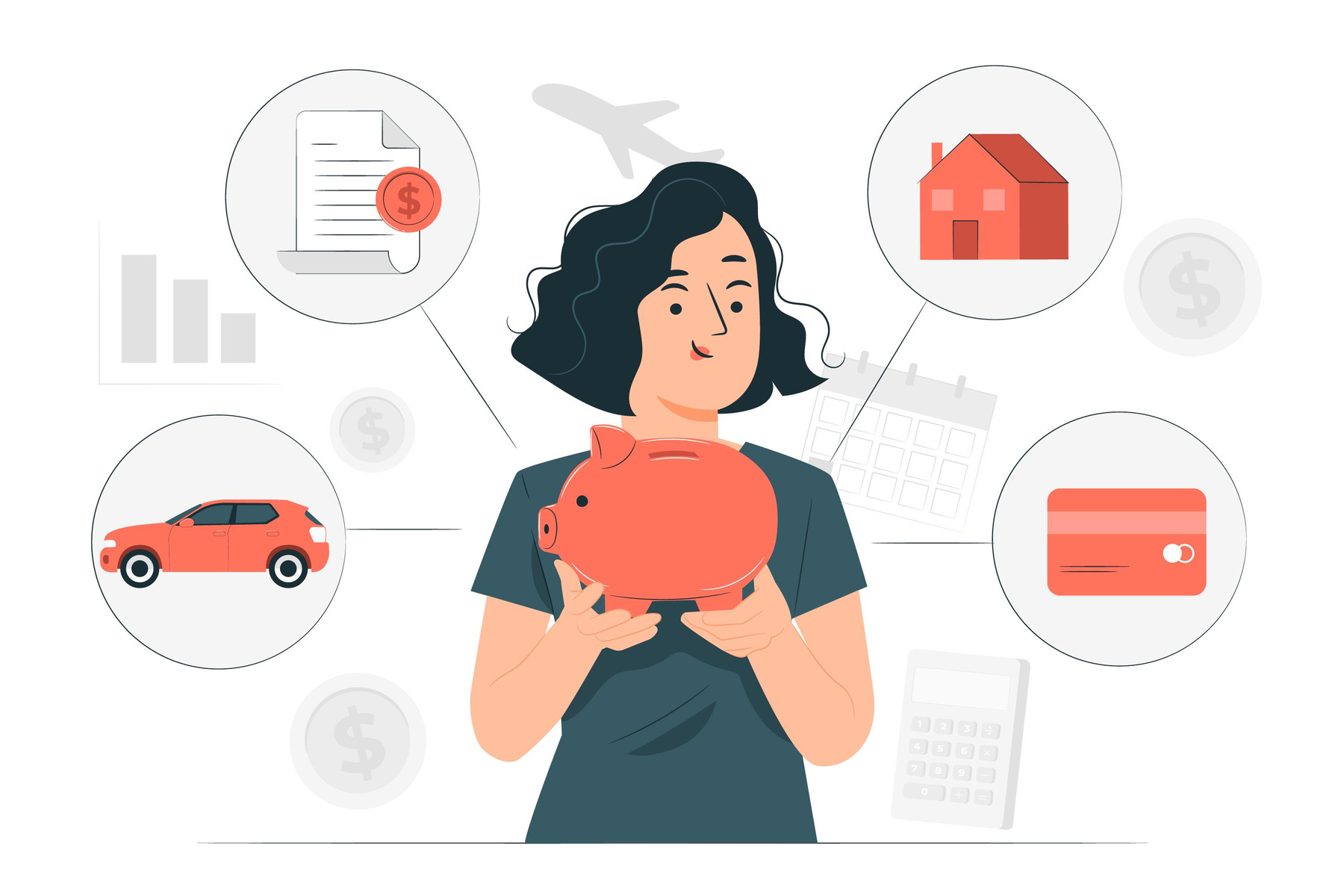 ¿Cuánto dinero estarías dispuesto a pagar para servir?
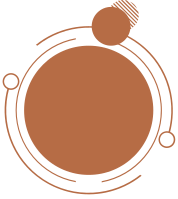 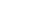 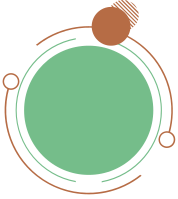 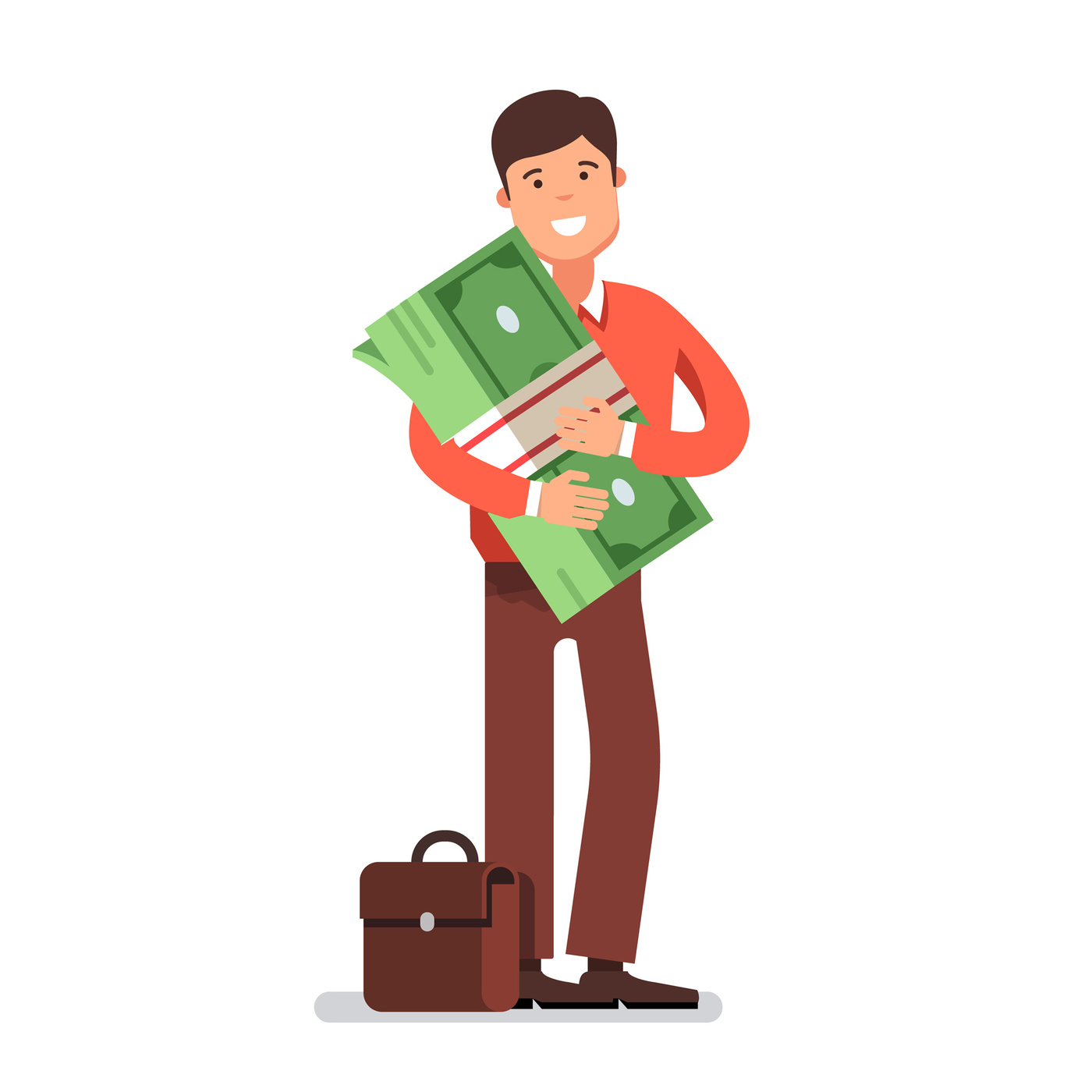 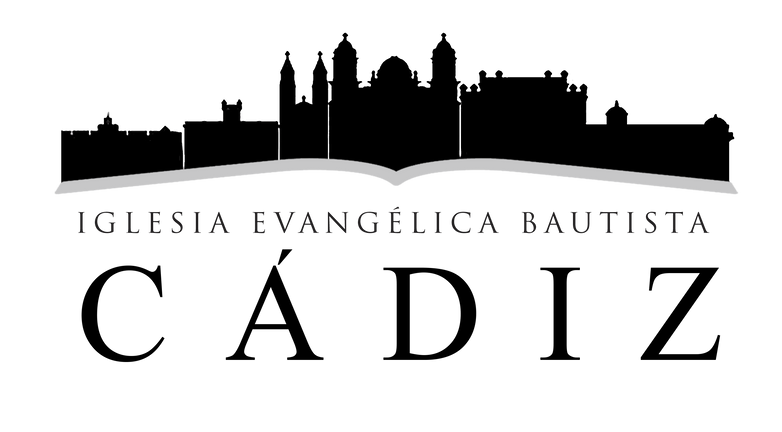 Sólo estoy dispuesto a pagar por aquello que considero valioso
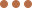 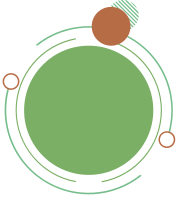 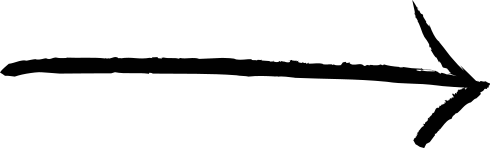 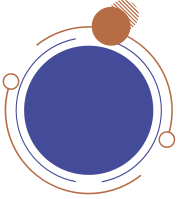 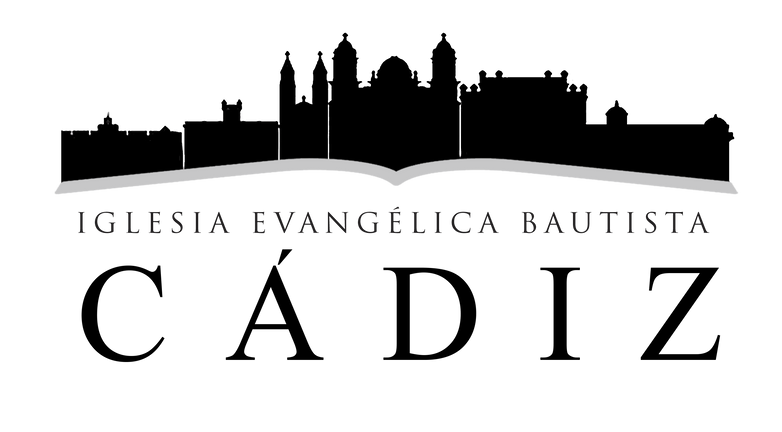 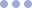 ¿En torno a qué cosa gira tu horario?
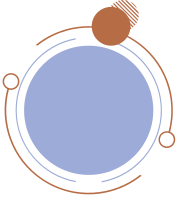 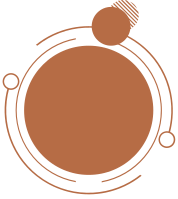 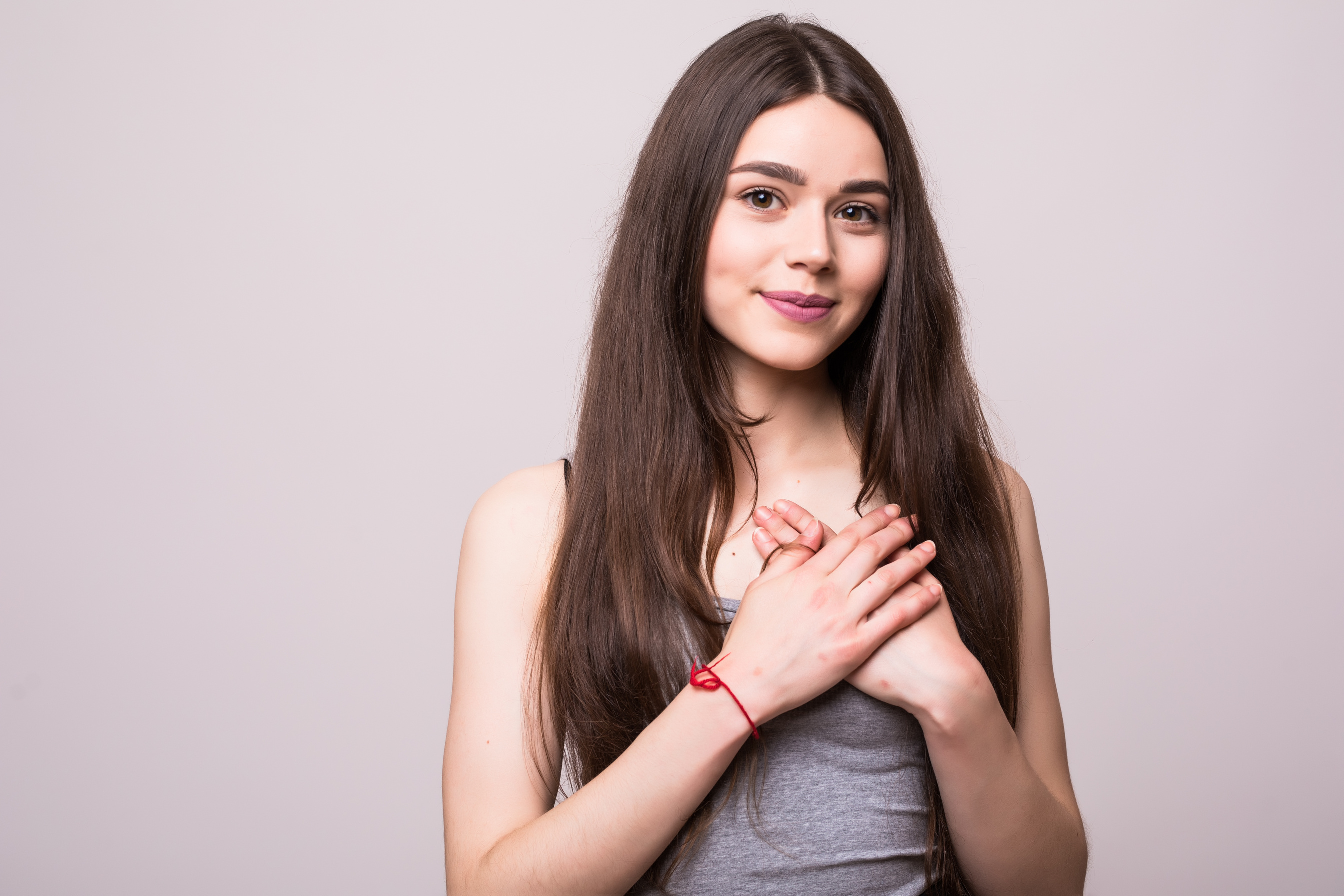 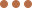 Servir a Dios
es el resultado de amarle, de encontrarle atractivo, de hallarlo especial. Servir es la consecuencia de ver a Dios digno de entregarle todo mi ser.
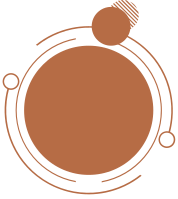 Juan 13:1 Antes de la fiesta de la pascua, sabiendo Jesús que su hora había llegado para que pasase de este mundo al Padre, como había amado a los suyos que estaban en el mundo, los amó hasta el fin
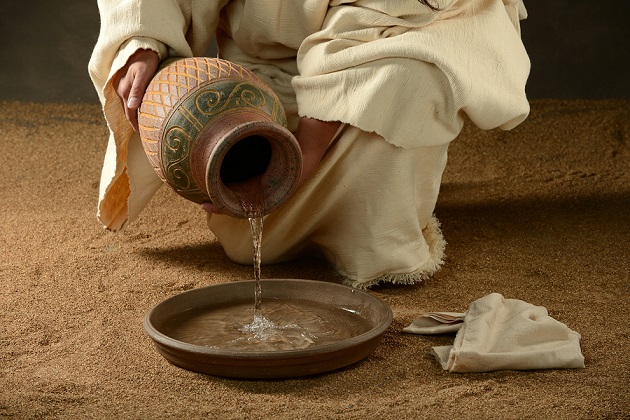 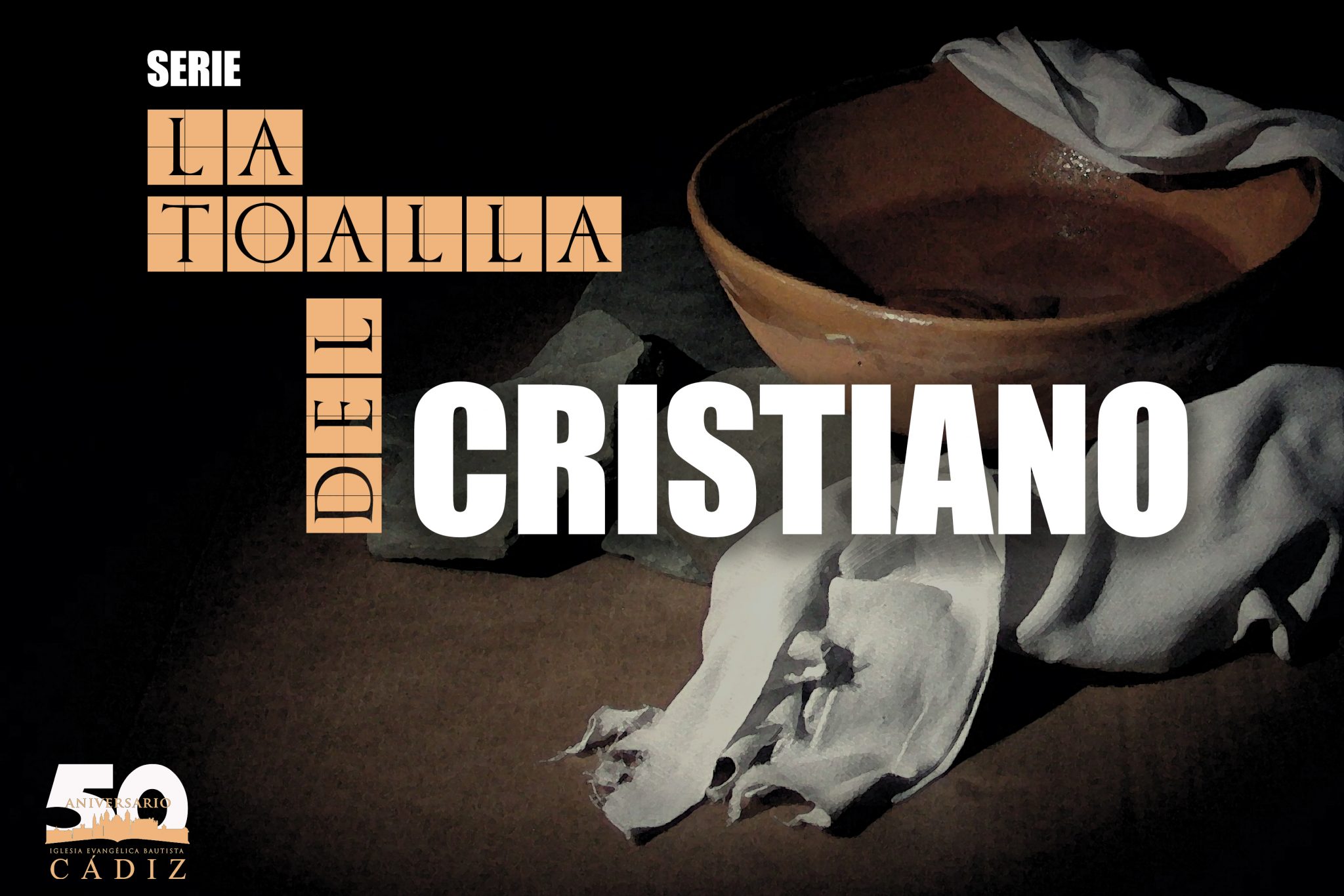 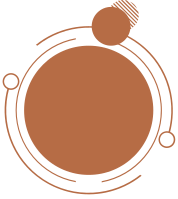 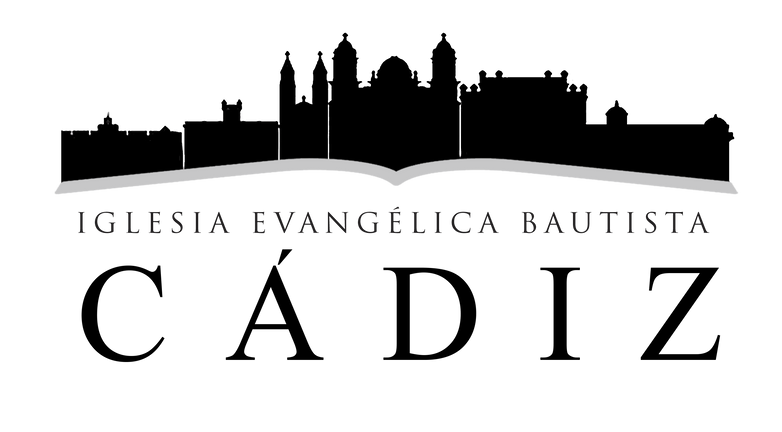 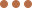 Servir es responder
servir es entregarse. 
Servir es estar dispuesto a hacer enormes sacrificios.
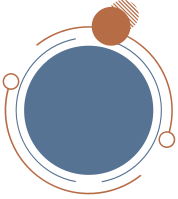 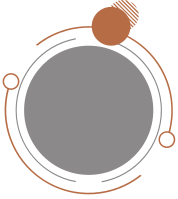 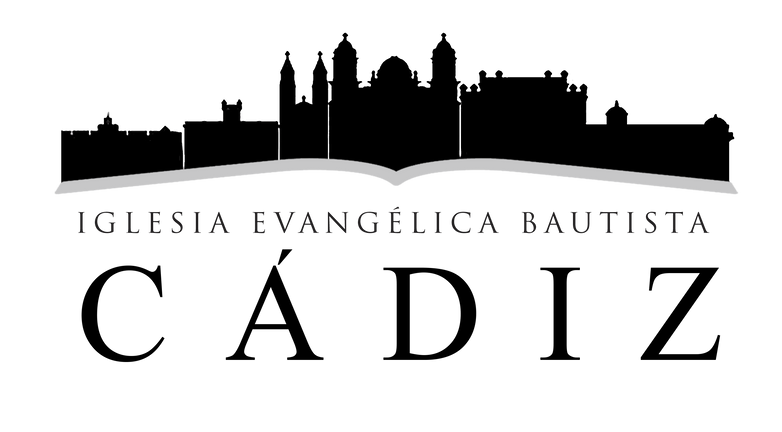 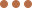 El servicio
entendido desde un punto de vista bíblico, es un resultado de la obra del Espíritu Santo, NO ES una consecuencia el actuar del ser humano.
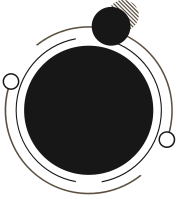 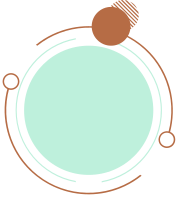 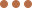 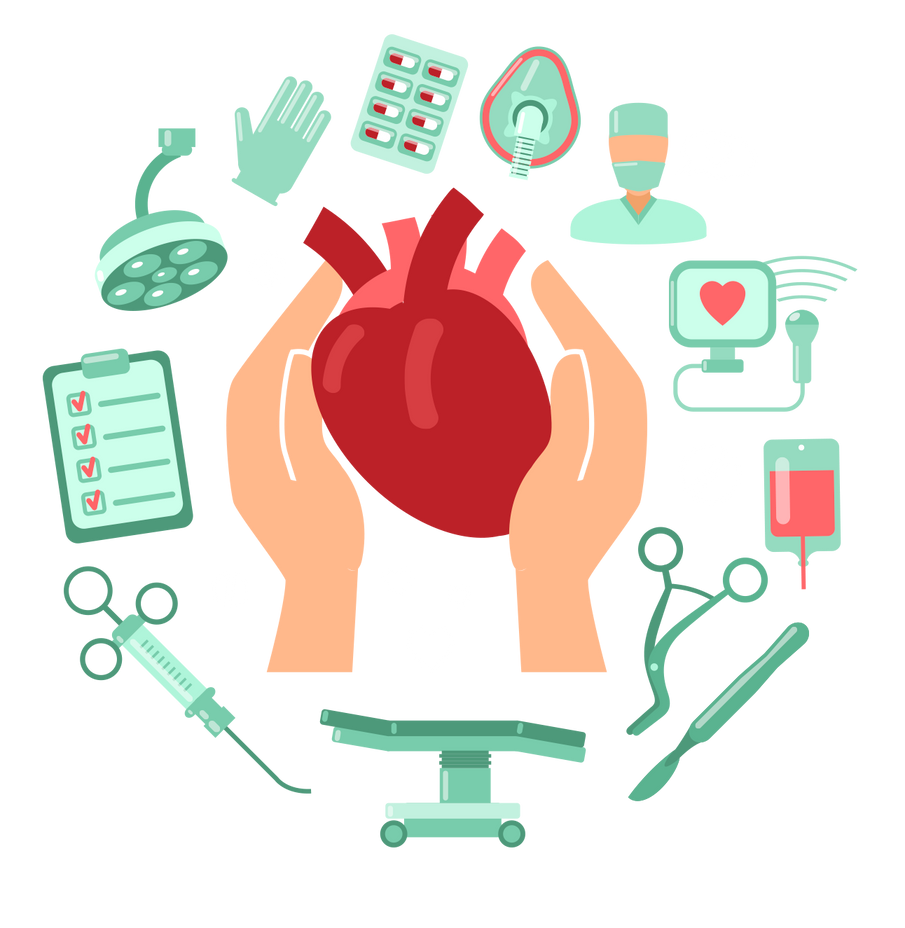 El servicio cristiano
es el resultado de una “operación” de corazón. Es un cambio que Dios realiza para que seamos libres de la inclinación natural a amarnos a nosotros mismos a través de todo lo que hacemos.
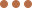 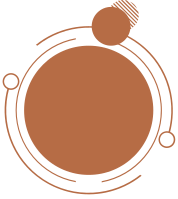 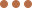 Nadie realmente cambia, a menos que Dios lo cambie.
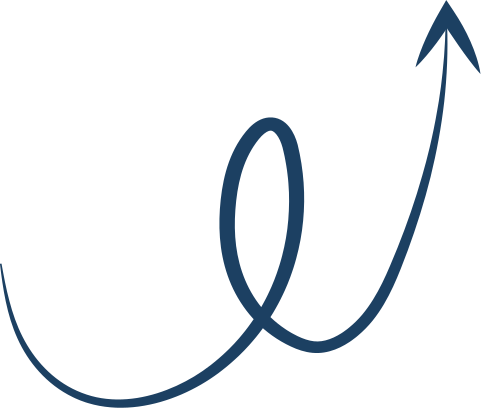 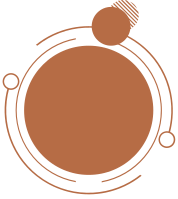 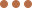 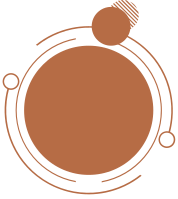 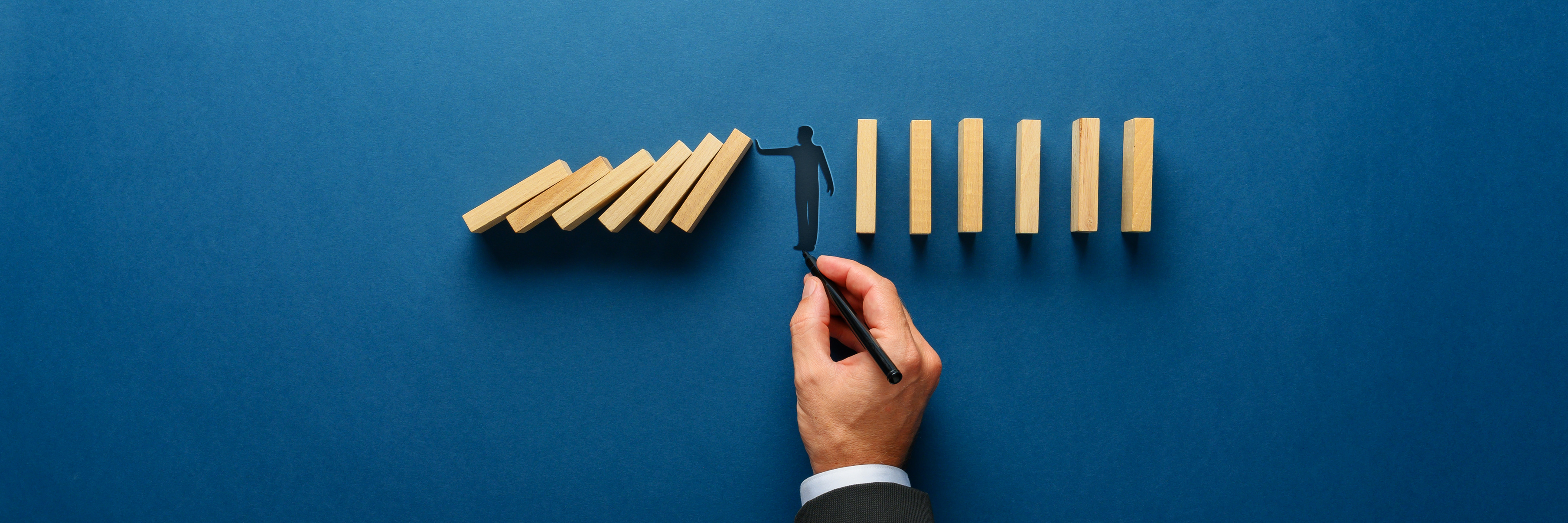 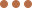 El servicio cristiano
es mucho más que un cambio de comportamiento. 
El servicio cristiano 
es un cambio de aquello 
que le trae placer al corazón.
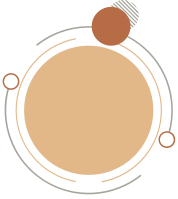 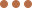 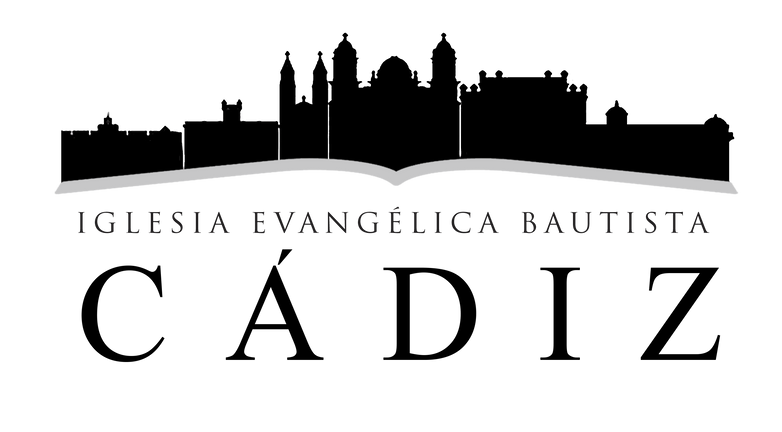 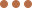 El servicio genuino
no es difícil, 
el servicio genuino 
es imposible.
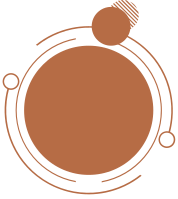 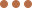 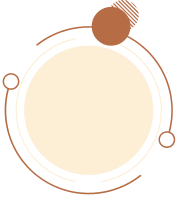 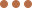 01
El Amor de Dios
para servir a Dios
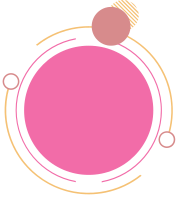 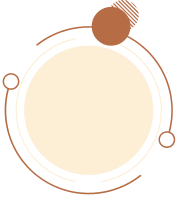 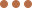 02
El Poder de Dios
para servir a Dios
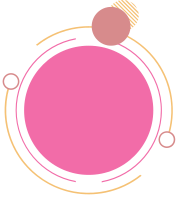 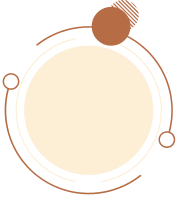 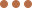 03
La Gracia de Dios
para servir a Dios
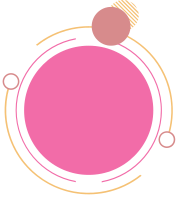 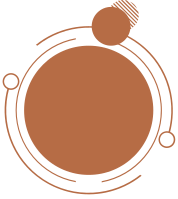 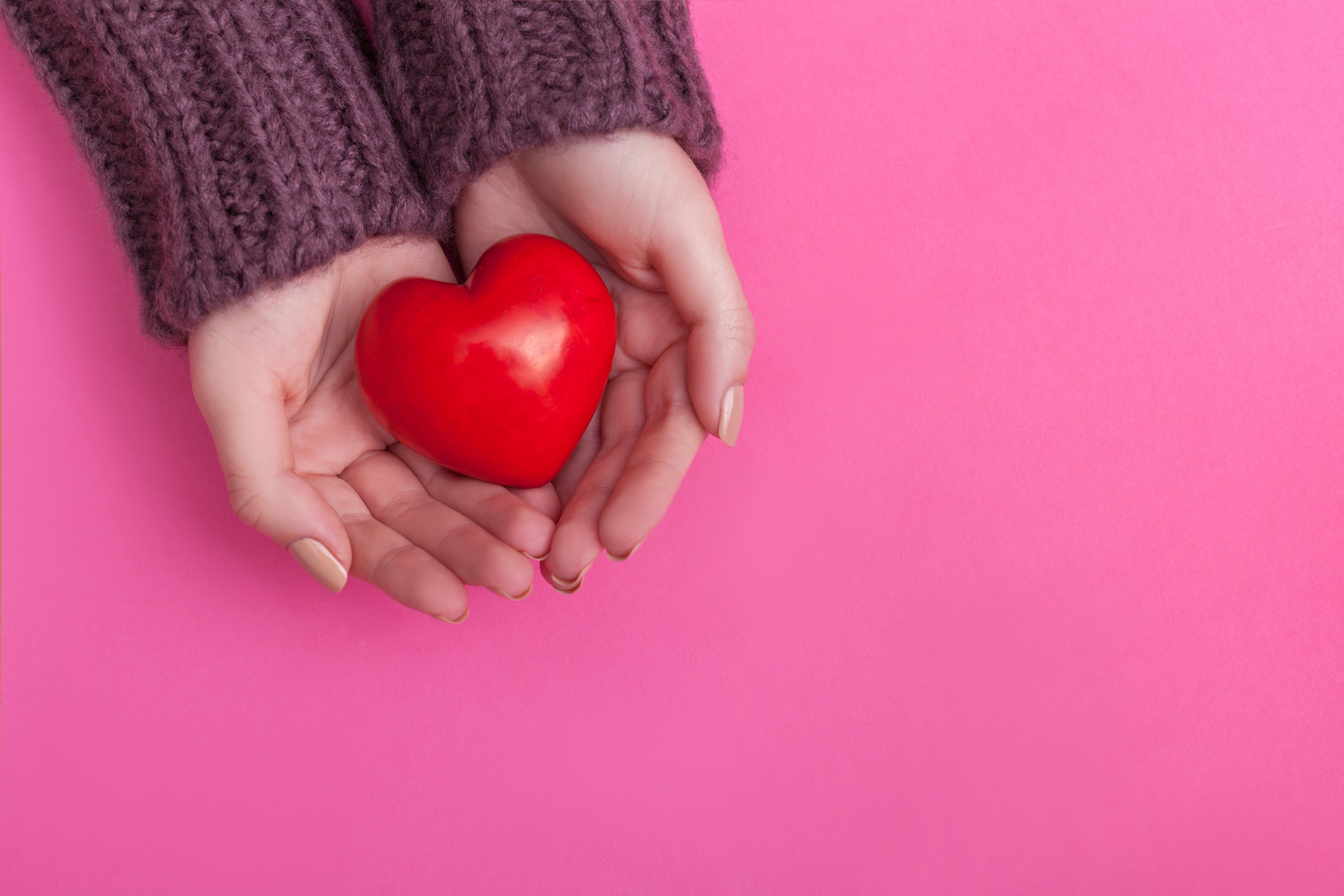 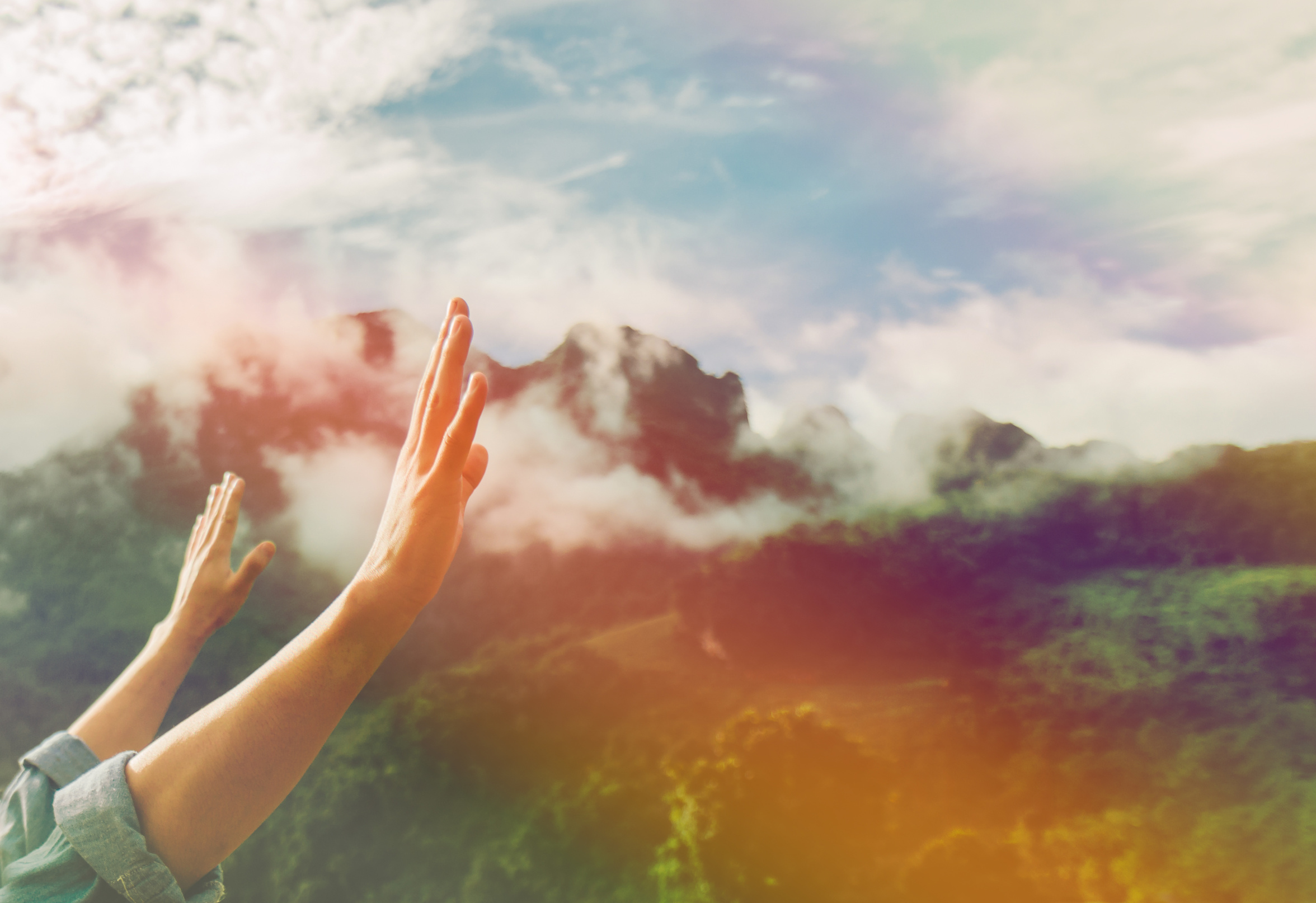 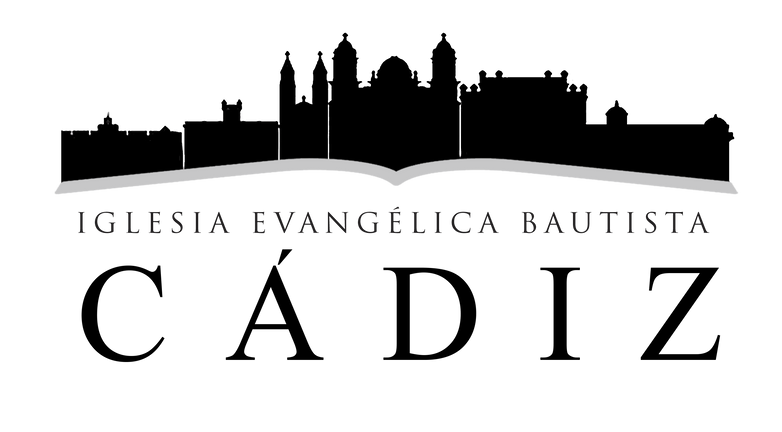 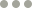 Servir
produce GOZO
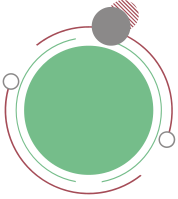 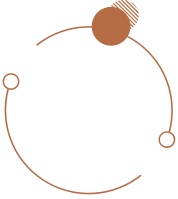 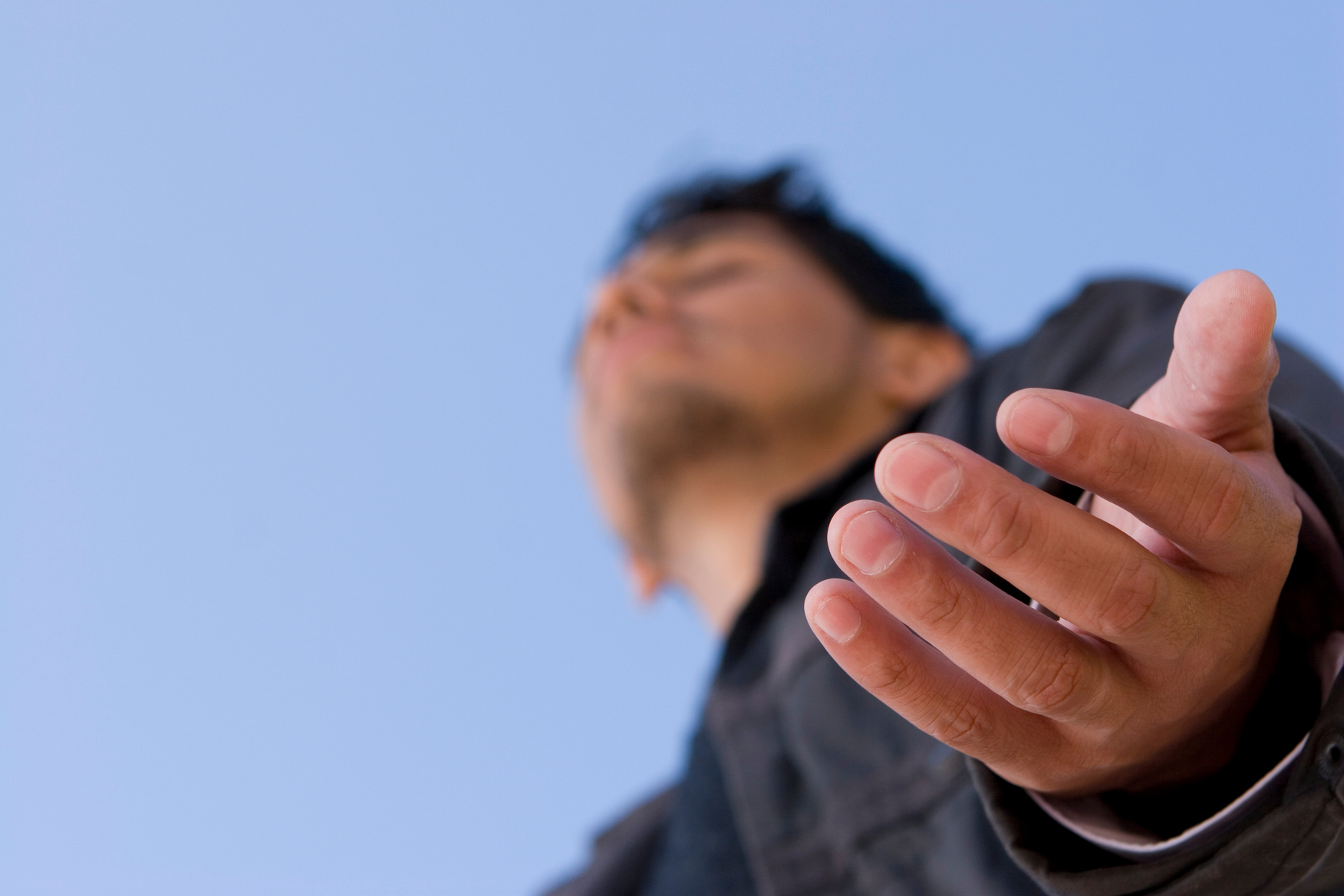 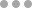 Dios
nos ha creado
para servir
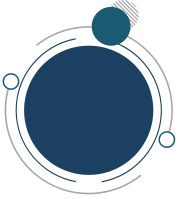 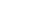 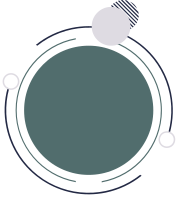 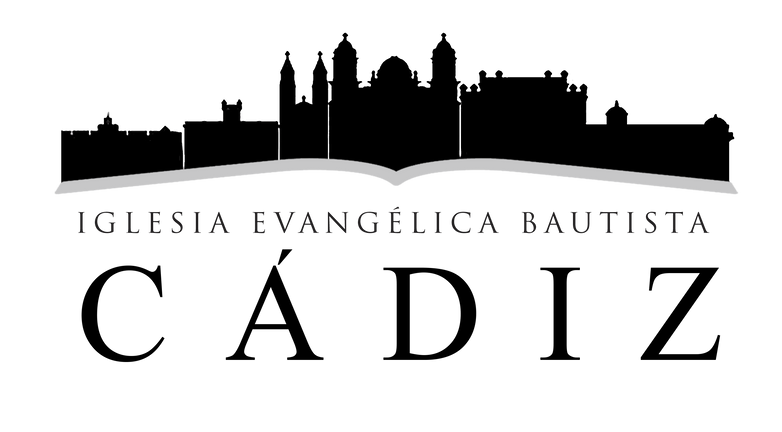 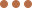 “El que no vive para servir, 
no sirve para vivir”
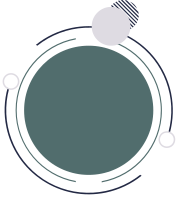 Maria Teresa de Calcuta
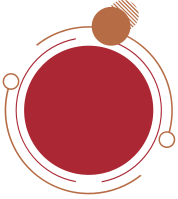 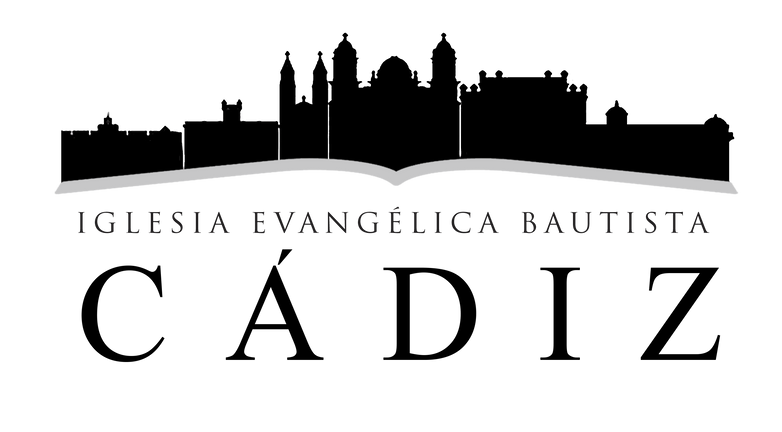 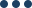 El servicio y el trabajo
no son parte de la caída, son parte integral del plan original de Dios. 

Génesis 1:28-31
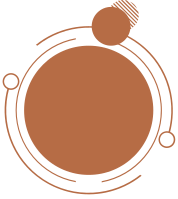 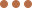 Servir a Dios
no es una acción,
Servir a Dios
es una identidad
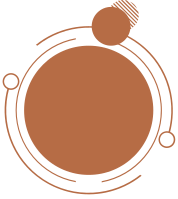 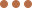 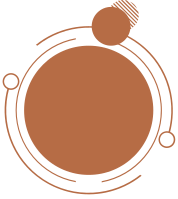 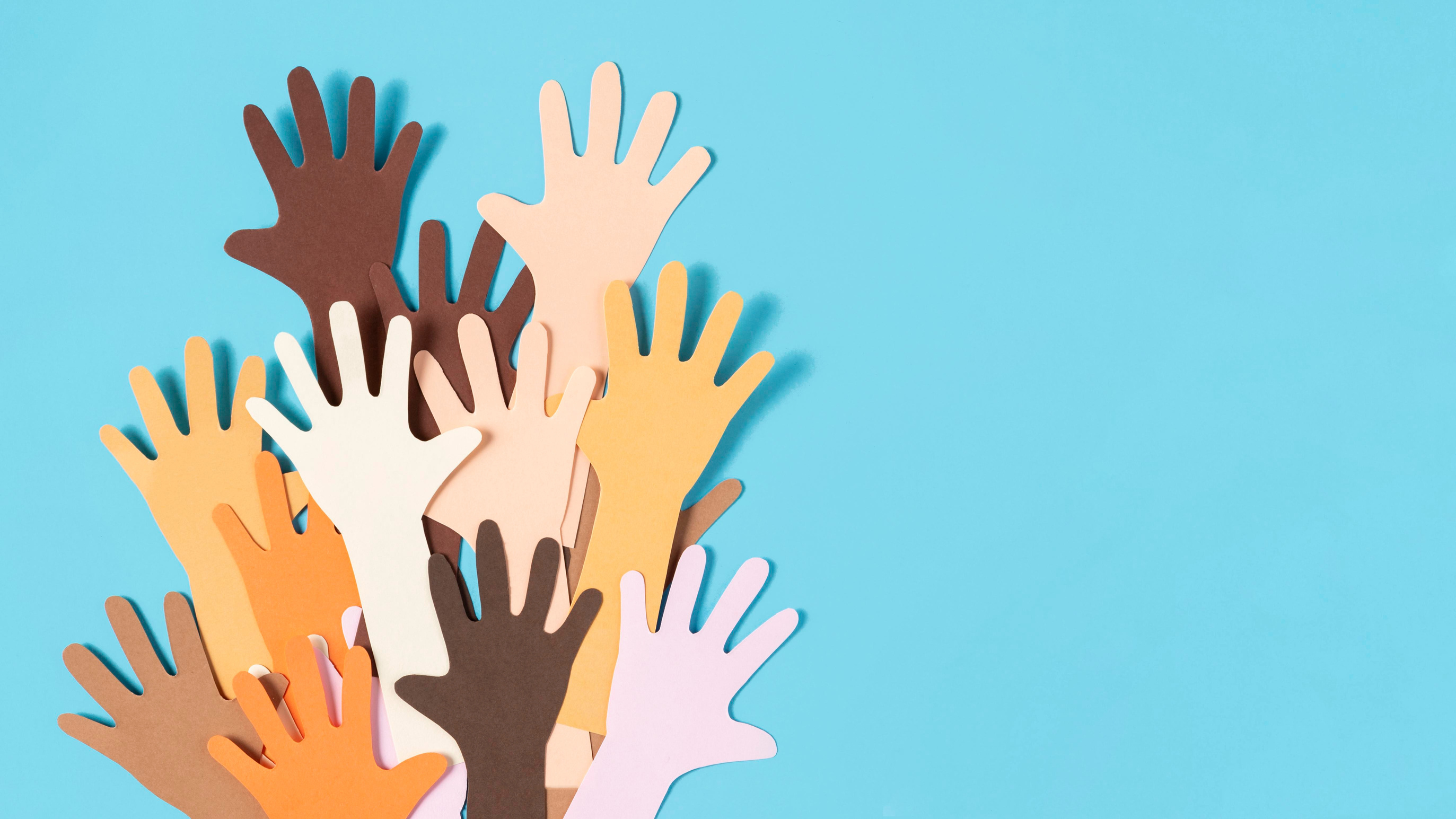 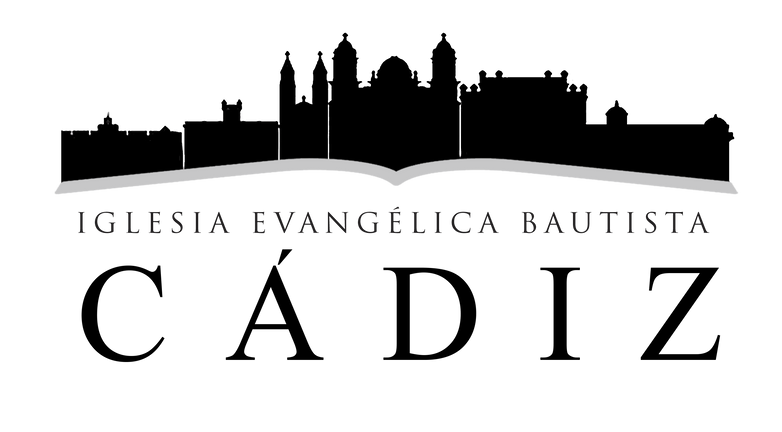 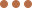 Una persona
que sirve a Cristo tiene la visión de hacer TODO par Cristo. Una persona que sirve a Cristo no diferencia entre lo religioso y lo secular.
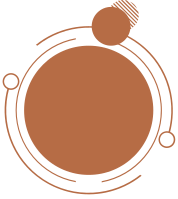 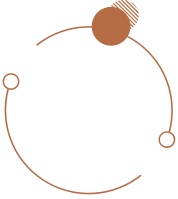 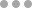 Servir
no es algo que hago, servir es algo que soy.
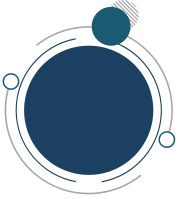 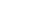 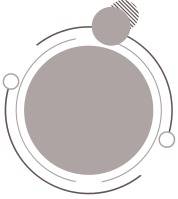 Todo
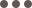 lo que tú haces es un acto de servicio a Cristo 
o es un acto de servicio a ti mismo.
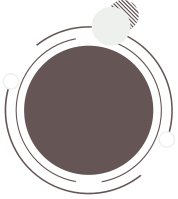 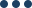 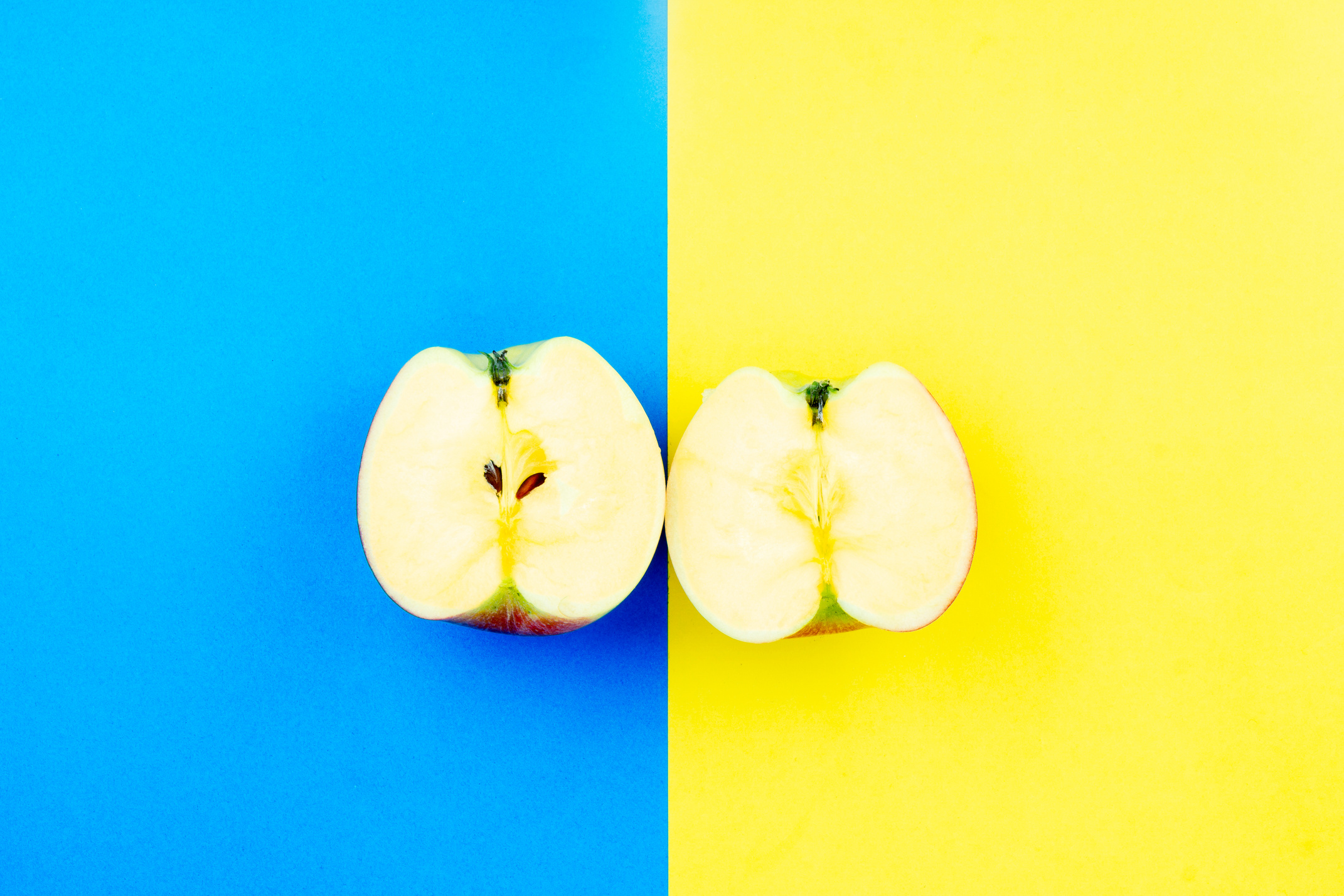 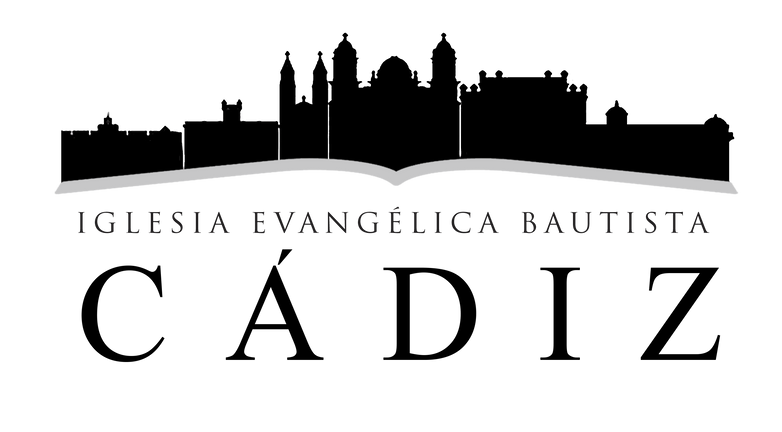 Tu no puedes limitar tu servicio a Dios a lo que haces en la iglesia. 

No puedes dividir 
lo que haces para Dios y lo que haces para ti mismo.
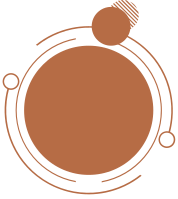 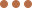 CRISTO vino a servir y, al hacerlo no pagó con dinero; pago con el costo más alto que podría pagarse; pagó su servicio por ti y por mi con su propia vida.
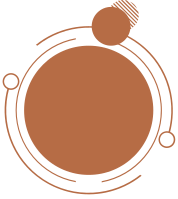 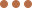 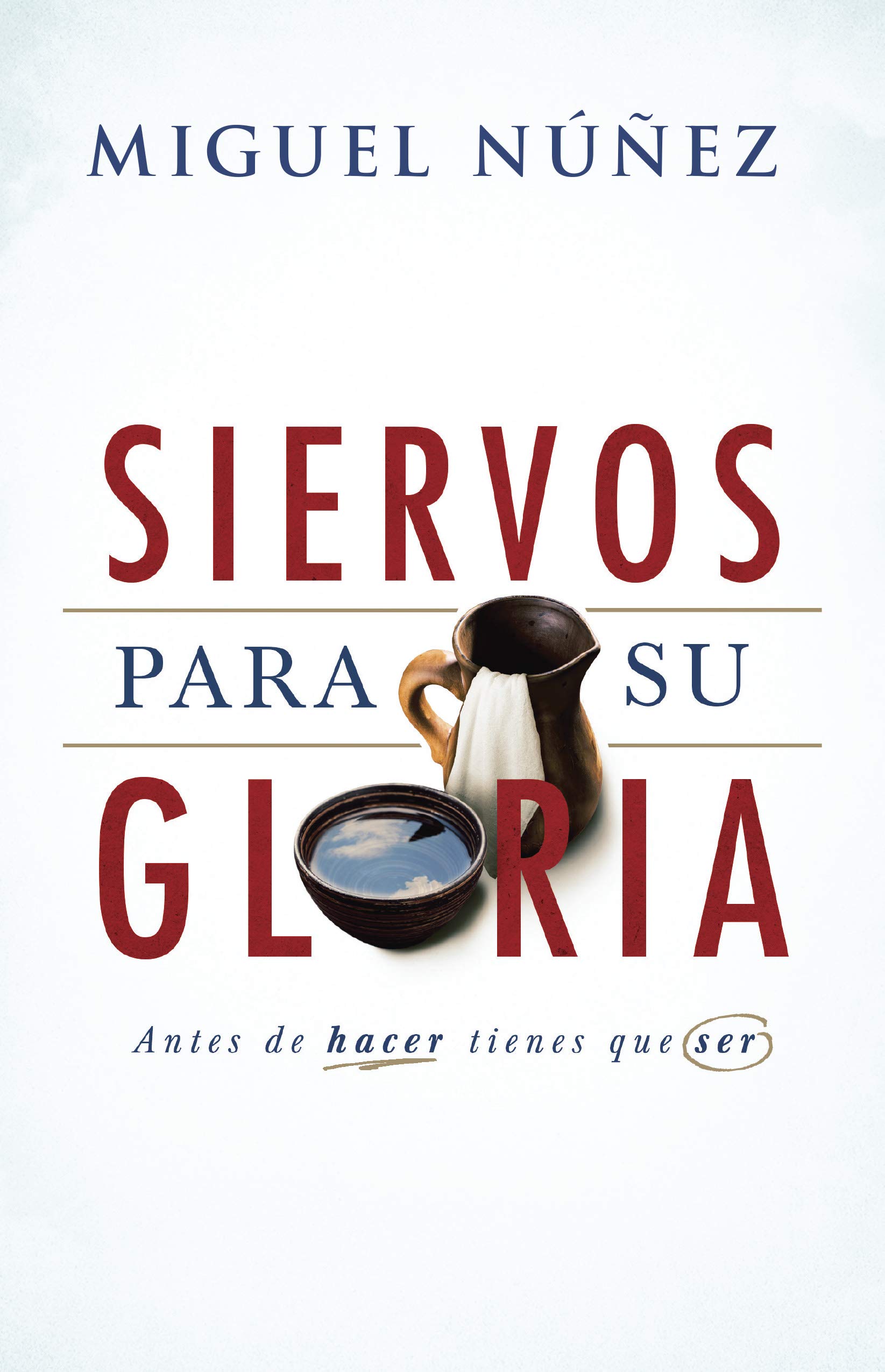 Pastor Moisés Peinado
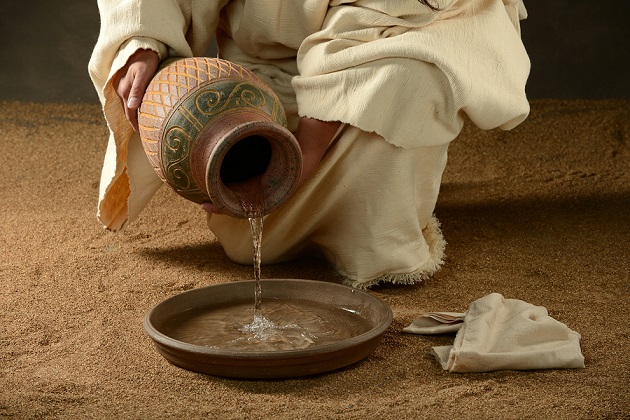